BAILA CON LA VIDA
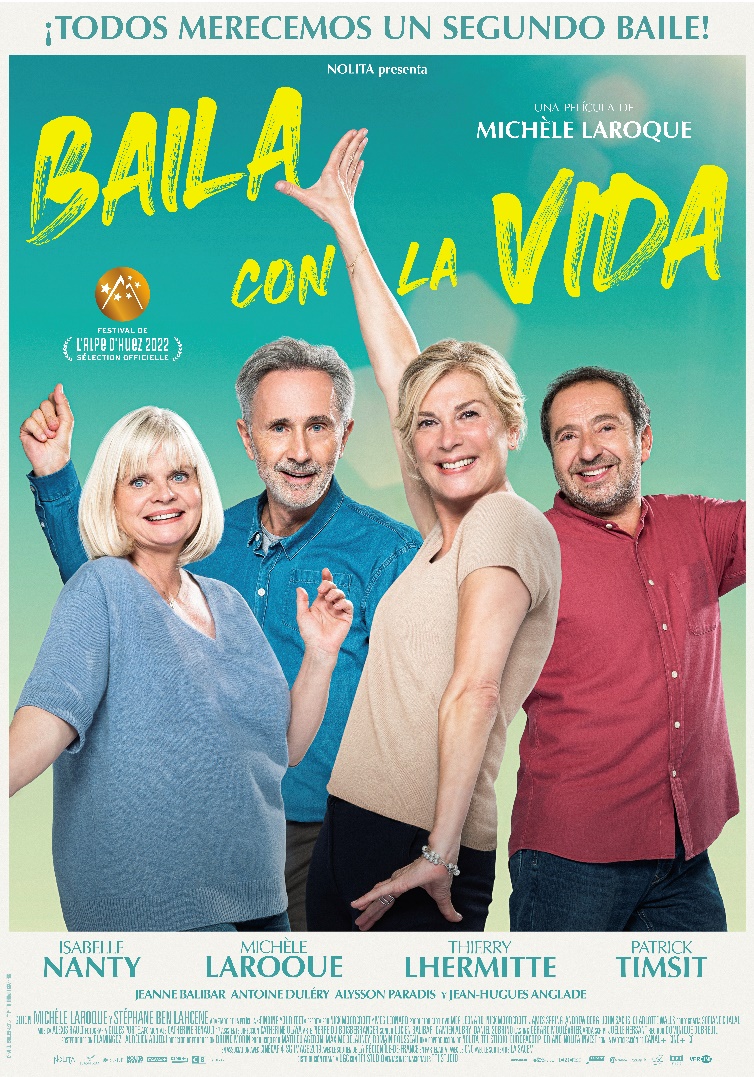 Sinopsis
Tras 30 años de matrimonio, Sandra descubre  que su marido le está siendo infiel con su mejor  amiga. Esto hace que decida dejarle inmediatamente. Como resultado, no le quedará más remedio que volver a la casa de su infancia, donde vive  su hermana Danie. Pero la convivencia no será  fácil, y aunque las diferencias son mayores que  las afinidades, existe algo que las une: la danza.  El baile se convertirá en una vía de escape para  ambas y en una nueva forma de vivir la vida.
Información técnica
Director:  Michèle Laroque 
Cast: Isabelle Nanty, Michèle Laroque, Jean Hugues Anglade  y Thierry Lhermitte  
Género: Comedia
Título original: Alors on danse
Nacionalidad: Francesa
Estreno en Salas: 7 de octubre 2022
Año de producción: 2022
Esta película también está disponible en versión original subtitulada  y en Catalán. Para más información e imágenes, Click Aquí
CLICK AQUÍ PARA VER EL TRÁILER DE LA PELÍCULA
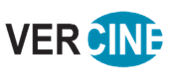